Урок-деловая игра«Мы делаем газету»
[Speaker Notes: Оригинальные шаблоны для презентаций: https://presentation-creation.ru/powerpoint-templates.html 
Бесплатно и без регистрации.]
Цели рока
1
Обобщить и систематизировать
знания о публицистическом стиле;
Формировать умения работать с разными источниками информации;
Воспитывать культуру межличностных отношений
2
3
Газета-органическая часть нашей жизни, она воспитывает личность, содержит ценнейший материал для познания.
История газеты
Вопросами информирования озаботились еще древние римляне, придумавшие деревянные таблички, на которых записывались ежедневные события из жизни др. Рима.
Юлий Цезарь дал указание об обязательном информировании жителей города.
История газеты
«gazzetta»-итальянская монета
В бумажном варианте газеты, записанные вручную, начали появляться более 400 лет назад в Венеции.
Специальные места по сбору новостей-предтеча современных информационных агентств.
Словарь терминов
Редактор-тот, кто работает с текстом, а именно составляет, проверяет и исправляет содержание в соответствии с требованиями определённого жанра, готовит к печати издание (книги, журнала, газеты и т. п.), также выступает в роли управляющего.
Словарь терминов
Журнали́ст, журнали́стка — человек, который занимается сбором, созданием, редактированием, подготовкой и оформлением информации для редакции средств массовой информации
Словарь терминов
Корреспондент — 1. Тот, кто находится в переписке с кем-л. 2. Автор корреспонденций // Сотрудник средств массовой информации.
Корректор-специалист издательства, типогра-фии или редакции, вычитывающий тексты, нормализующий грамматику (исправляющий орфографические, пунктуационные, стилистические ошибки)
Словарь терминов
Рубрика-1. Заголовок раздела в газете, журнале и т. п. 2. Раздел, подразделение текста, графа.
Собкор-собственный корреспондент.
Публицистический стиль-летопись сегодняшнего дня.
Школа начинающего журналиста
Задания для редакторов
Статья «Обращение к читателям»
Лента событий Октябрьской школы
Задания для журналистов
Яркий и короткий репортаж на тему:
В гостях у ветерана Вов
74-летняя годовщина победы в Вов
Портретный очерк «Мой одноклассник»
Заметка «Коротко»
Задания для художников
Оформить заголовок газеты, эмблему
Проиллюстрировать газету
Грамотно разместить материалы в газете
Выполнение заданий
Школа начинающего журналиста
Презентация проекта
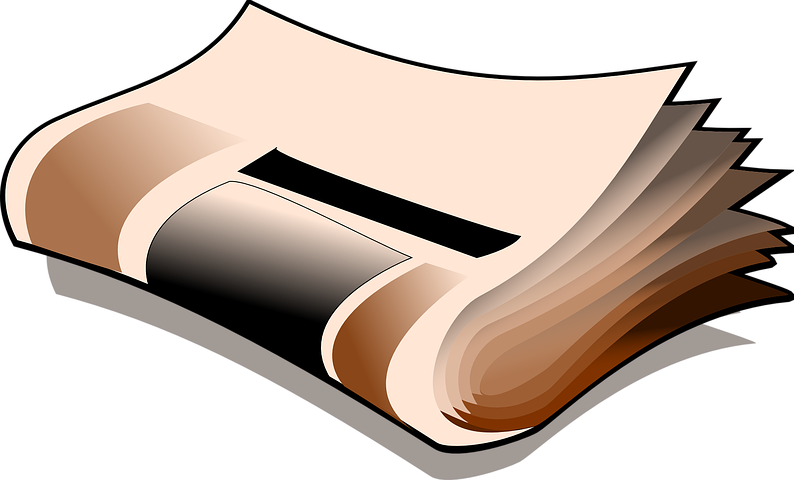 Спасибо за урок!!!